Alaska’s Support System for Designated Schools and Districts
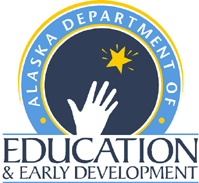 1
Star Ratings & AMOs
Used to 
Identify priority schools, focus schools, and reward schools

Identify schools and districts that need to complete school improvement plans
2
1-, 2-, and 3-Star Schools
Prepare a School Improvement Plan addressing the following domains of successful schools:
Curriculum
Assessment Policy and Practice
Instruction
School Learning Environment
Professional Development
Leadership
3
School Improvement Planning
No later than November 1st of each year:

1- and 2-star schools submit school improvement plans to the district and EED for approval, oversight, and support.

3- star schools submit school improvement plans to their respective districts for approval, oversight, and support
4
Priority Schools - Identification
1- or 2-star rating

Most likely to benefit from comprehensive support

Data to consider:  
Quantitative: SBA data, AMO targets, graduation rate, school size
Qualitative: school characteristics, desk audit, conversation with district and school leadership

School Year 2013-14:
16 schools (contained within 5 districts) have been designated as Priority Schools
Designation and support last for three years
5
Priority Schools - Support
Must address “turnaround principles”
Strong leadership
Effective teachers
Time for student learning and teacher collaboration
Strong instructional program
Use of student data
Effective learning environment
Family and community engagement
Examples of support 
STEPP improvement planning tool
SSOS coach
Technical assistance/professional development
6
Focus Schools- Identification
1- or 2-star rating

Need improvement and support at a level not as great as that of priority schools

Data to consider:  
Quantitative: SBA data, AMO targets, graduation rate, school size
Qualitative: school characteristics, desk audit, conversation with district and school leadership

School Year 2013-14:
29 schools (contained within 13 districts) have been designated as Focus Schools
Designation and support last for at least 2 years
7
Focus Schools- Support
Consider each of the “turnaround principles”

Create targeted plan for improvement

Examples of support 
STEPP improvement planning tool
SSOS coach
Technical assistance/professional development
8
Reward Schools- Identification
Highest Performing
Highest 10% based on ASPI, graduation rate, meeting AMO targets

High Progress
Highest 10% based on growth and proficiency index and graduation rate

Recognition
Publish names of schools
Provide with rewards and opportunities
9
District Tiered Designation
Districts identified as Tier I, Tier II, or Tier III
Consideration of number and percent of 1- and 2-star schools
Tier II and Tier III districts prepare a district improvement plan to EED
Tier III receive greatest level of support such as technical assistance with school improvement planning and professional development
10
Let’s Dig In!
How do the 

7 Turnaround Principles 
six domains and indicators of Alaska STEPP
existing turnaround initiatives of schools and
EED sponsored coaching / mentoring programs 

Integrate and support each other?
11